БЮДЖЕТ ДЛЯ ГРАЖДАН
на основании проекта решения 
Совета депутатов городского округа Лобня
«Об исполнении бюджета городского 
округа Лобня за 2020 год»
Содержание
Выполнение основных показателей социально – экономического развития городского округа Лобня за 2020 год
Информация о выполнении основных характеристик 
бюджета городского округа Лобня за 2020 год
Основные  характеристики  бюджета  городского  округа  Лобня  за  2020  год
тыс. рублей
Динамика исполнения бюджета городского округа Лобня за 2018-2020 годы по доходам
тыс. рублей
Объем и структура муниципального внутреннего долга городского округа Лобня, а также расходы на его обслуживание за 2020 год
тыс. рублей
Динамика и структура муниципального долга городского округа Лобня за 2018-2020 годы
тыс. рублей
ставки по местным налогам
Оценка потерь бюджета городского округа Лобня от предоставленных налоговых льгот в  2020 году
тыс. рублей
Доходы на душу населения по муниципальным образованиям Московской области в 2020 году, рублей
Расходы бюджета
Бюджет городского округа Лобня по расходам за 2020 год исполнен в сумме  3 046 261,2 тыс. рублей при уточненном плане 3 384 351,7 тыс. рублей, или на 90,0 %.
Расходы бюджета городского округа Лобня финансировались за счет собственных средств бюджета в объеме 1 498 978,7  тыс. рублей и за счет безвозмездных поступлений из областного бюджета на исполнение переданных местным органам власти полномочий, а также на совместное финансирование объектов социально-культурной сферы, в общей сумме 1 547 282,5  тыс. рублей.
Первоначально решением Совета депутатов бюджет городского округа Лобня на 2020 год утвержден по расходам в сумме 4 263 042,9 тыс. руб. В процессе исполнения бюджета расходная часть сокращена на общую сумму 878 691,2 тыс. рублей.
В структуре расходов бюджета 2020 года наибольший удельный вес занимали расходы на социально-культурную сферу 2 165 809,9 тыс. рублей, или 71,1 %, в жилищно-коммунальное хозяйство и национальную экономику вложено средств в сумме 421 901,9 тыс. рублей, или 13,8 %.
В разрезе экономической структуры расходов бюджета наибольший удельный вес занимают расходы на заработную плату, вместе с начислениями - они составили   1 847 536,0 тыс. рублей, или 60,6 % всех расходов бюджета.
Расходы на финансовое обеспечение выполнения муниципального задания на оказание муниципальных услуг (выполнение работ) составили 1 857 626,1 тыс. рублей или  61,0 % всех расходов бюджета.
Структура расходов бюджета городского округа Лобня по сферам деятельности в 2020 г.
Структура расходов бюджета городского округа Лобня по сферам деятельности в 2020 г.
Структура расходов бюджета городского округа Лобня по сферам деятельности в 2020 г.
Доля расходов по сферам деятельности в общем объеме расходов бюджета городского округа Лобня в 2020 г.
Основные характеристики исполнения бюджета  городского округа Лобня
Основные характеристики исполнения бюджета городского округа Лобня
Исполнение бюджета по муниципальным программам В составе расходов бюджета исполнялись 19 муниципальных программ, расходы на которые в общей сумме составили   3 012 026,1 тыс. рублей.
Исполнение бюджета по муниципальным программам, тыс. рублей
РЕАЛИЗАЦИЯ НАЦИОНАЛЬНЫХ ПРОЕКТОВ НА ТЕРРИТОРИИ ГОРОДСКОГО ОКРУГА ЛОБНЯ
КОМПЛЕКСНОЕ БЛАГОУСТРОЙСТВОВ 2020 году, согласно нормативным и законодательным документам Московской области, в городском округе Лобня были благоустроены 11 дворовых  территорий
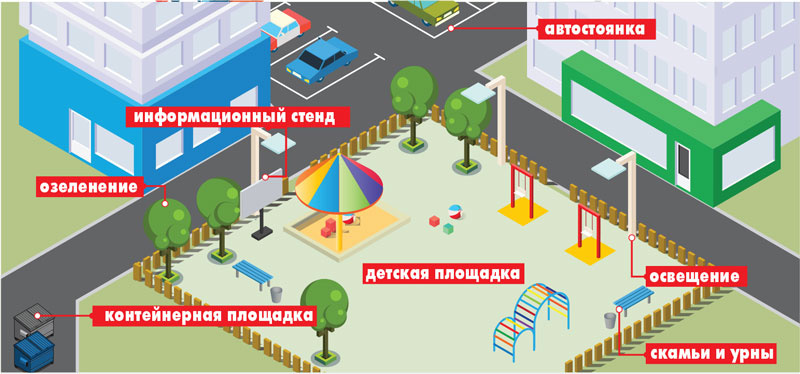 В комплекс мероприятий входит 6 обязательных элементов: детская игровая площадка, парковка, освещение, проезжая часть, тротуары, озеленение. 
В рамках данной программы обустроено 8 новых детских игровых площадок и 7 спортивных площадок. Установлены 52 новые лавочки. Обустроены парковочные пространства 4541 м2,тротуары 2642 м2,отремонтировано проезжей части более 9700 м2.
В 2018 году городу Лобня присвоено звание города Воинской Доблести. В 2020 году завершены работы по обустройству стелы «Воинской доблести» в парке культуры и отдыха.
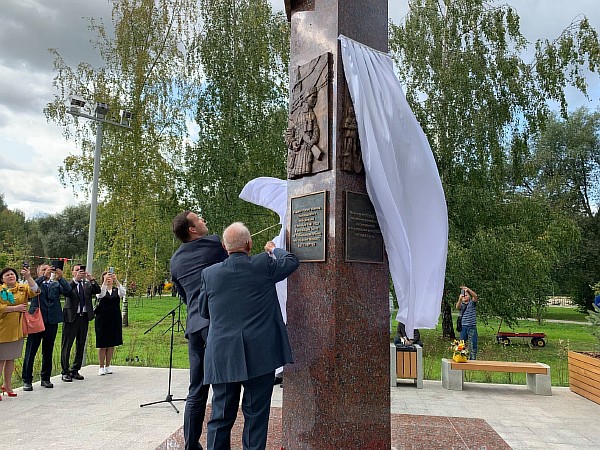 Стела установлена согласно решению губернатора Московской области. В подножии стелы заложена земля, взятая со всех братских могил, находящихся на территории города Лобня.
В 2020 году завершены работы по благоустройству парка на улице 40 лет Октября. Проведена реконструкция обелиска «Знамя», обустроены новые тротуары, установлена парковая мебель.
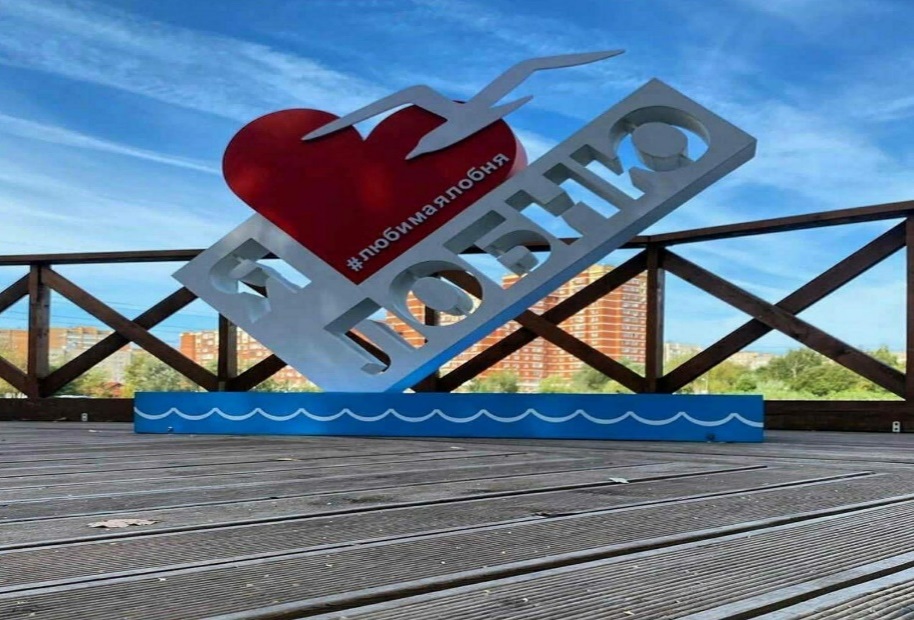 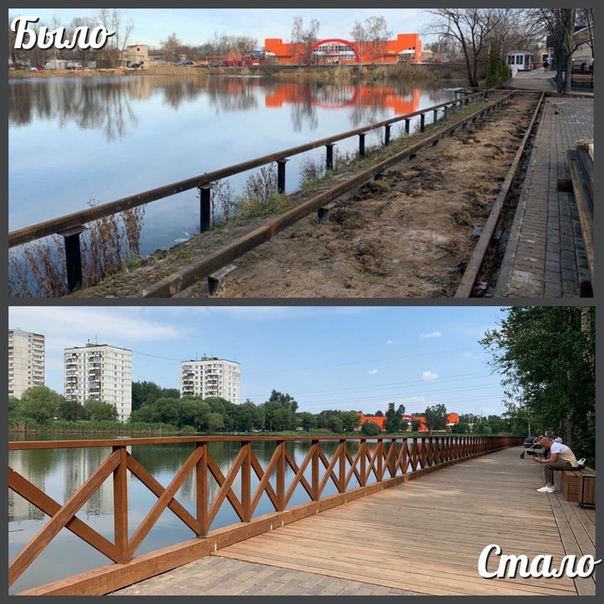 Дороги и дорожное хозяйство
Дороги и дорожное хозяйствоС привлечением софинансирования из бюджета Московской области в 2020 году произведен ремонт муниципальных дорог по адресам: ул. Краснополянская, ул. Школьная, ул. Горького, ул. Луговая, ул. 35-ой Стрелковой Бригады, ул. Брянско-Пролетарской Дивизии, ул. Средняя, ул. Степная, ул. Братьев Улюшкиных, ул. Горка, ул. Спортивный проезд, ул. от площади В.Р. Вильямса до кладбища пос. Луговая. Общая площадь ремонта составила 42 000 м².
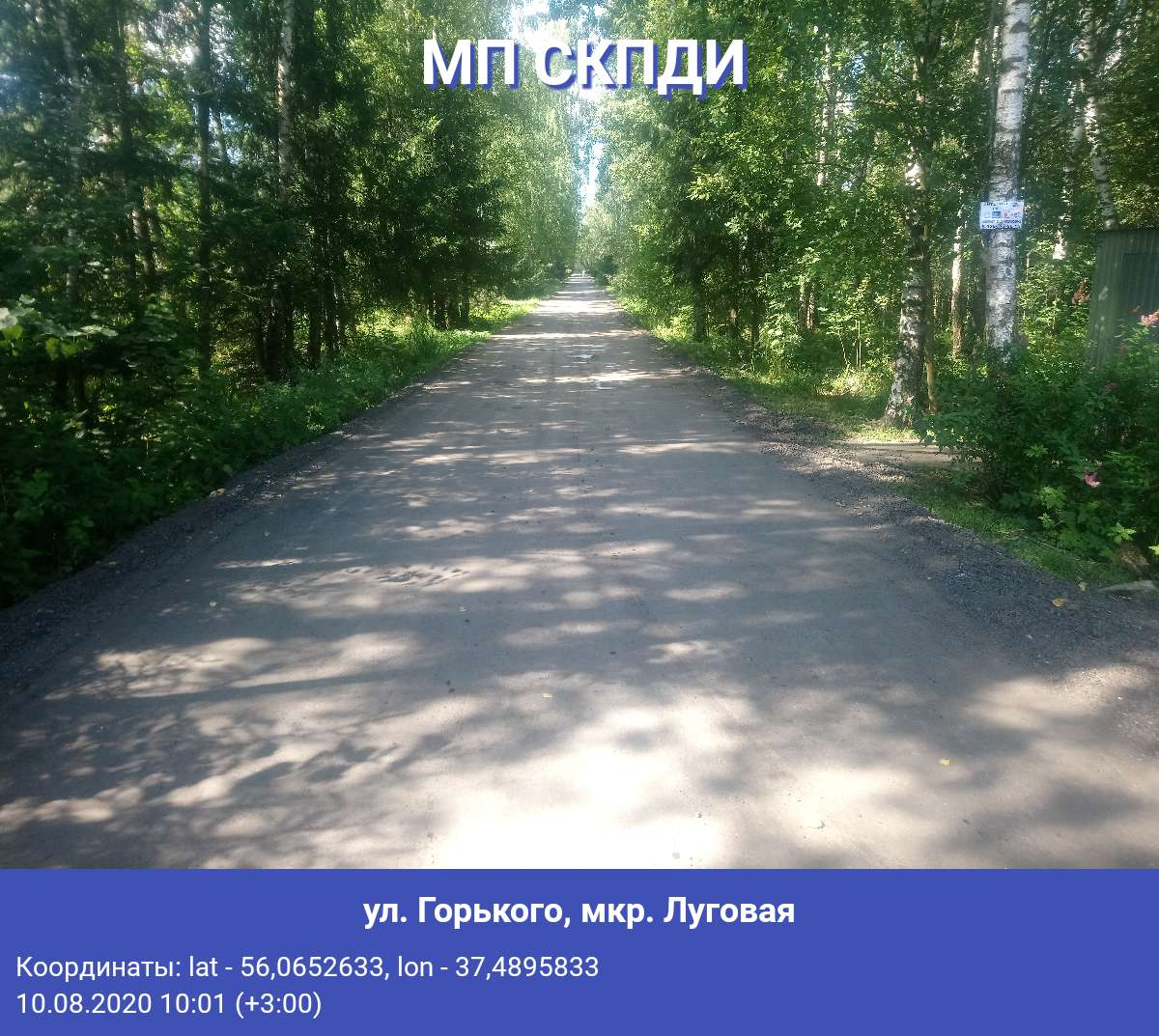 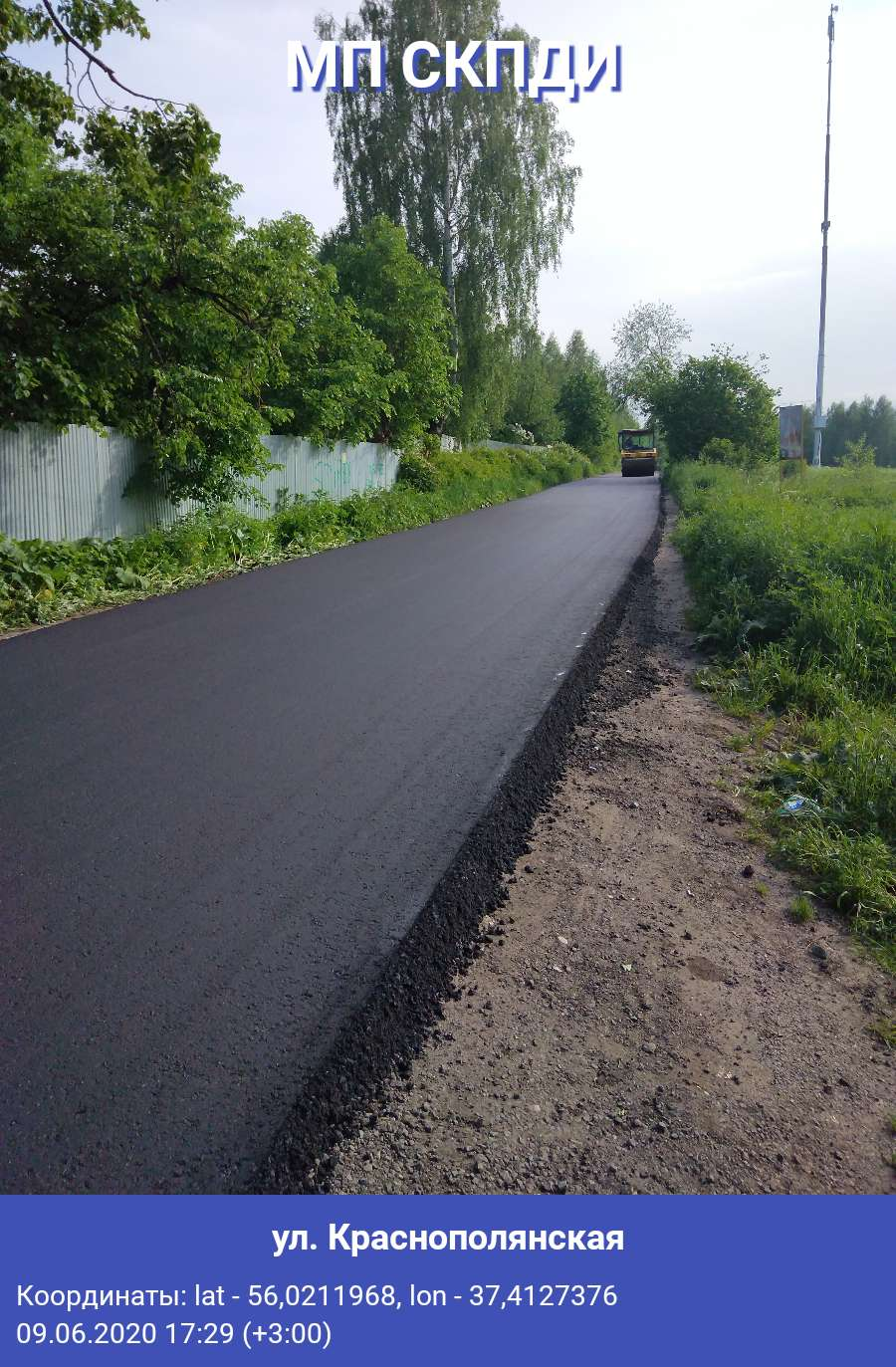 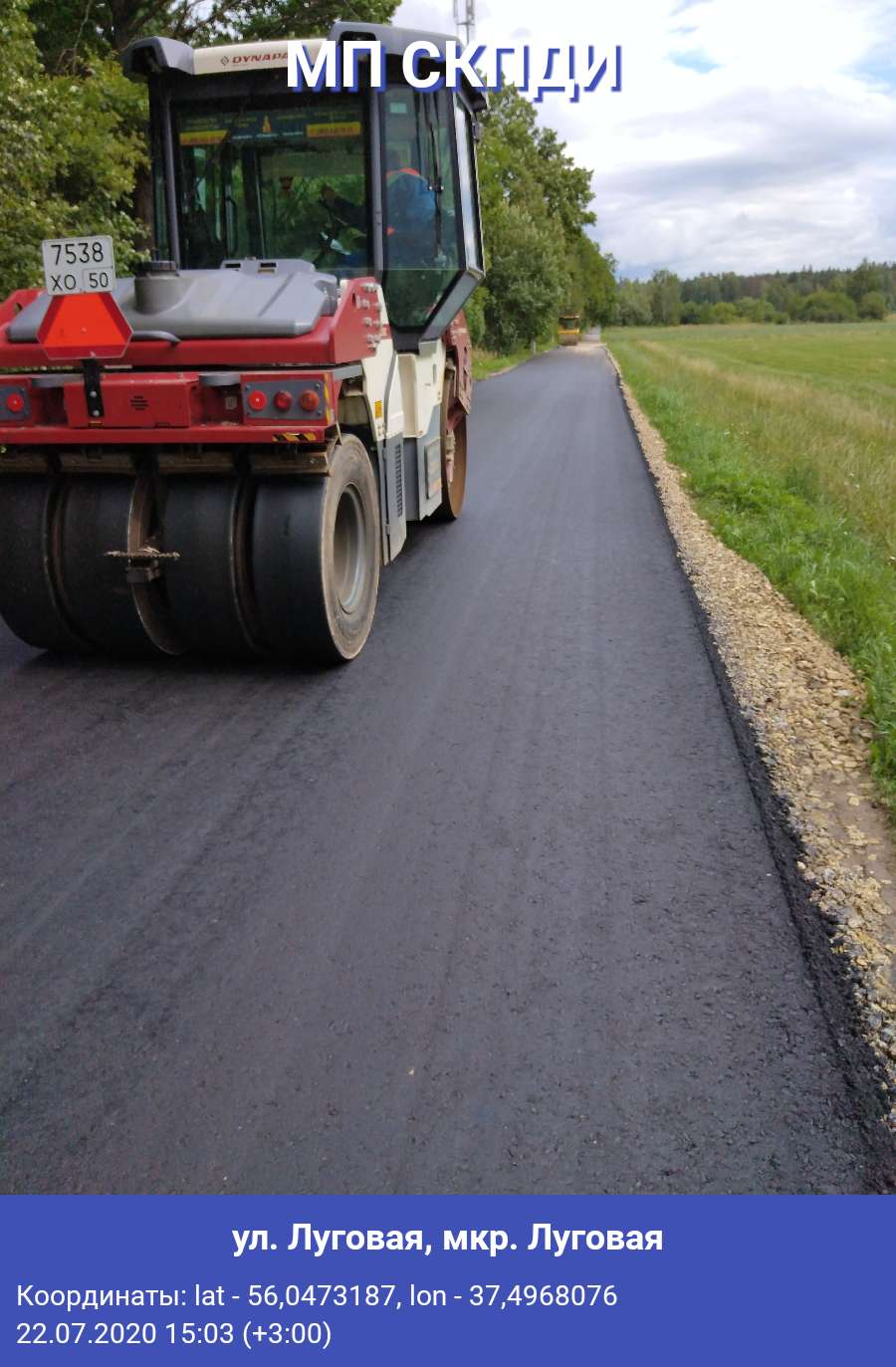 Дороги и дорожное хозяйство
в рамках проектов инициативного бюджетирования В 2020 году на территории городского округа лобня реализован проект «искусство в массы» (поставка хоровых модулей для мбу до «школа искусств города лобня»)
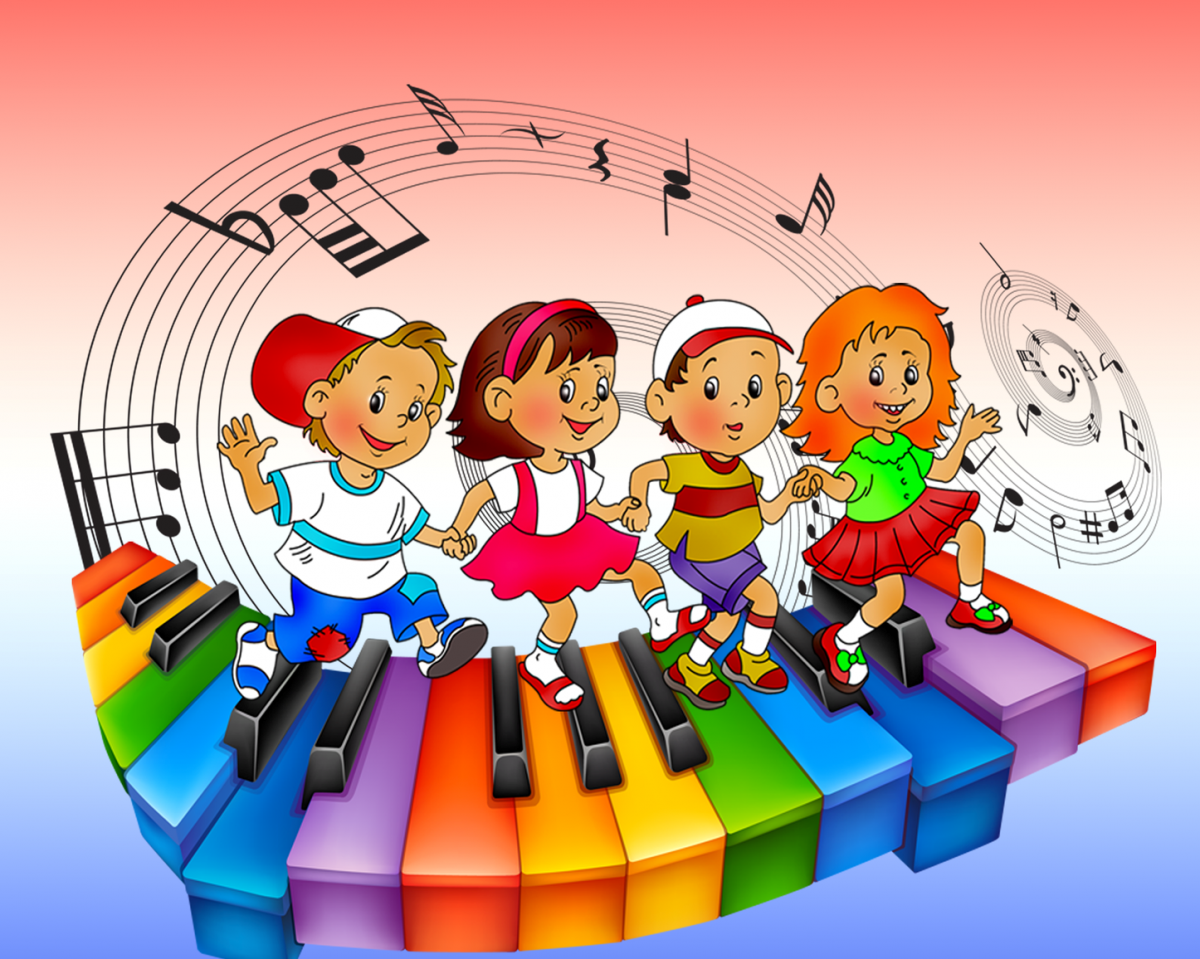 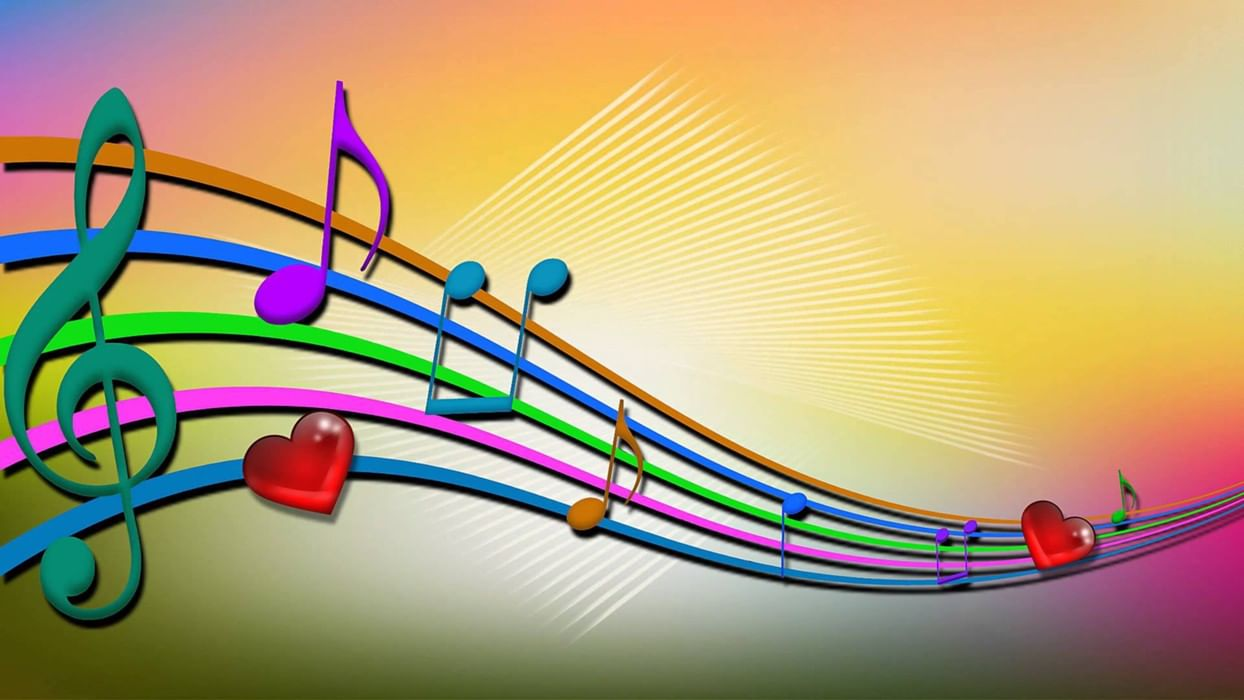 Общая стоимость проекта составила 384,2 тыс. рублей.
В 2020 году на развитие учреждений культуры направлено 3 074,3 тыс. рублей. На поддержку театров направлено 38 342,6 тыс. рублей.
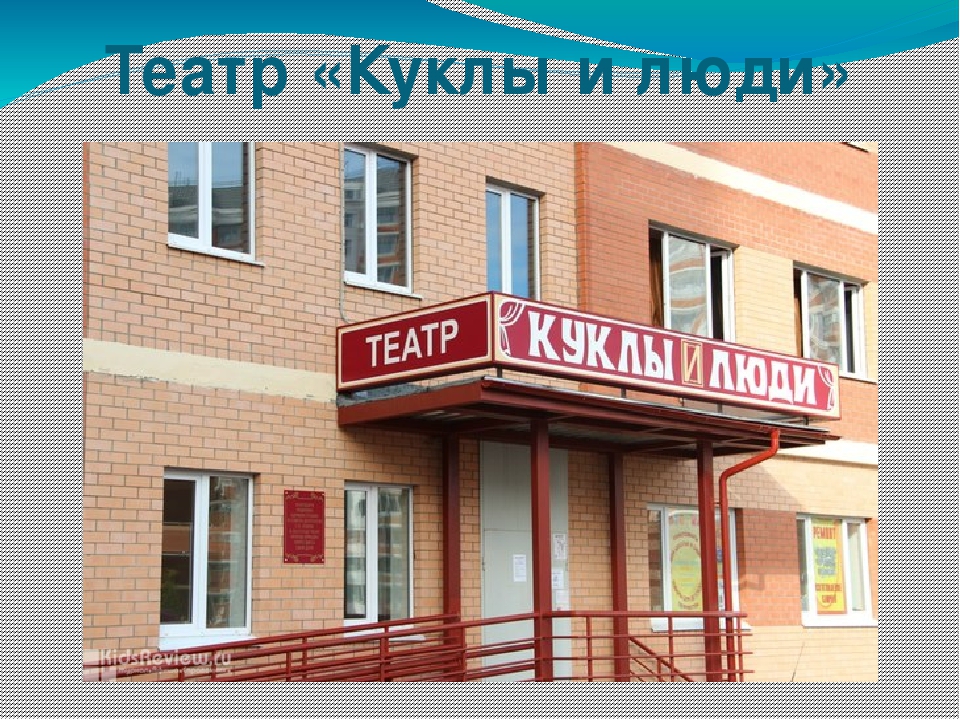 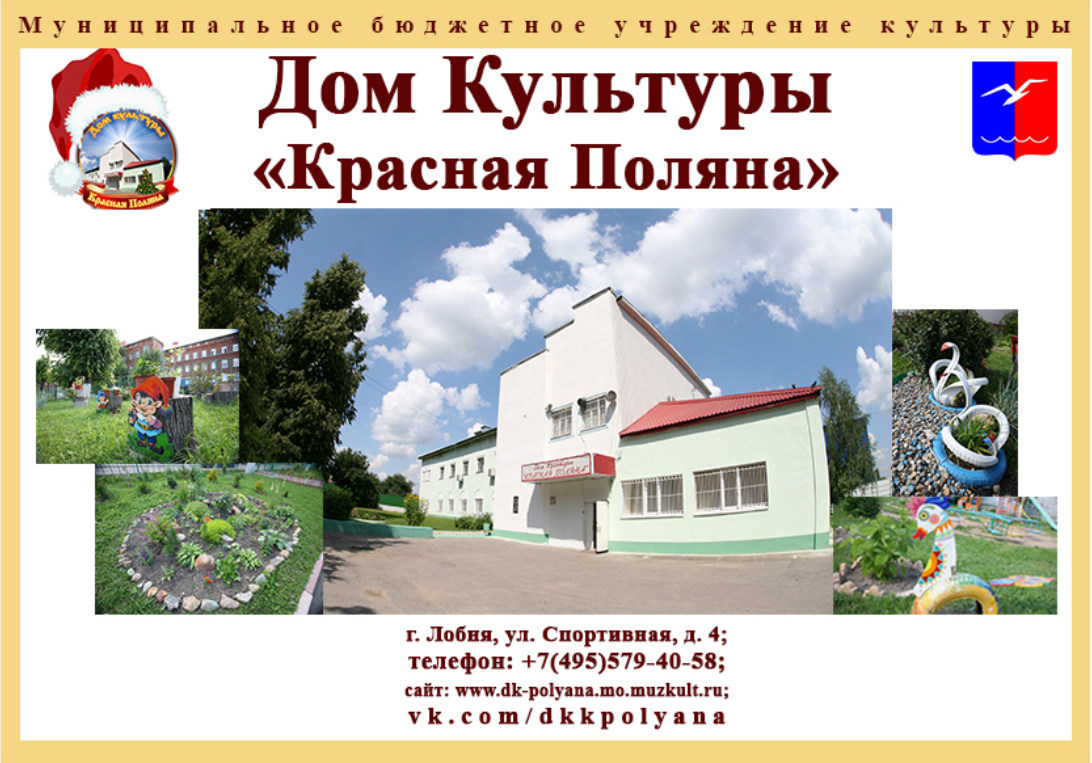 Информация о расходах бюджета в разрезе муниципальных программ с указанием достигнутых и плановых целевых показателей программ
Информация о расходах бюджета в разрезе муниципальных программ с указанием достигнутых и плановых целевых показателей программ
Информация о расходах бюджета в разрезе муниципальных программ с указанием достигнутых и плановых целевых показателей программ
Информация о расходах бюджета в разрезе муниципальных программ с указанием достигнутых и плановых целевых показателей программ
Информация о расходах бюджета в разрезе муниципальных программ с указанием достигнутых и плановых целевых показателей программ
Информация о расходах бюджета в разрезе муниципальных программ с указанием достигнутых и плановых целевых показателей программ
Информация о расходах бюджета в разрезе муниципальных программ с указанием достигнутых и плановых целевых показателей программ
Информация о расходах бюджета в разрезе муниципальных программ с указанием достигнутых и плановых целевых показателей программ
Информация о расходах бюджета в разрезе муниципальных программ с указанием достигнутых и плановых целевых показателей программ
Информация о расходах бюджета в разрезе муниципальных программ с указанием достигнутых и плановых целевых показателей программ
Информация о расходах бюджета в разрезе муниципальных программ с указанием достигнутых и плановых целевых показателей программ
Информация о расходах бюджета в разрезе муниципальных программ с указанием достигнутых и плановых целевых показателей программ
Информация о расходах бюджета в разрезе муниципальных программ с указанием достигнутых и плановых целевых показателей программ
Информация о расходах бюджета в разрезе муниципальных программ с указанием достигнутых и плановых целевых показателей программ
Информация о расходах бюджета в разрезе муниципальных программ с указанием достигнутых и плановых целевых показателей программ
Информация о расходах бюджета в разрезе муниципальных программ с указанием достигнутых и плановых целевых показателей программ
Информация о расходах бюджета в разрезе муниципальных программ с указанием достигнутых и плановых целевых показателей программ
Информация о расходах бюджета в разрезе муниципальных программ с указанием достигнутых и плановых целевых показателей программ
Информация о расходах бюджета в разрезе муниципальных программ с указанием достигнутых и плановых целевых показателей программ
Информация о расходах бюджета в разрезе муниципальных программ с указанием достигнутых и плановых целевых показателей программ
Информация о расходах бюджета в разрезе муниципальных программ с указанием достигнутых и плановых целевых показателей программ
Информация о расходах бюджета в разрезе муниципальных программ с указанием достигнутых и плановых целевых показателей программ
Информация о расходах бюджета в разрезе муниципальных программ с указанием достигнутых и плановых целевых показателей программ
Информация о расходах бюджета в разрезе муниципальных программ с указанием достигнутых и плановых целевых показателей программ
Информация о расходах бюджета в разрезе муниципальных программ с указанием достигнутых и плановых целевых показателей программ
Информация о расходах бюджета в разрезе муниципальных программ с указанием достигнутых и плановых целевых показателей программ
Информация о расходах бюджета в разрезе муниципальных программ с указанием достигнутых и плановых целевых показателей программ
Информация о расходах бюджета в разрезе муниципальных программ с указанием достигнутых и плановых целевых показателей программ
Информация о расходах бюджета в разрезе муниципальных программ с указанием достигнутых и плановых целевых показателей программ
Информация о расходах бюджета в разрезе муниципальных программ с указанием достигнутых и плановых целевых показателей программ
Информация о расходах бюджета в разрезе муниципальных программ с указанием достигнутых и плановых целевых показателей программ
Информация о расходах бюджета в разрезе муниципальных программ с указанием достигнутых и плановых целевых показателей программ
Информация о расходах бюджета в разрезе муниципальных программ с указанием достигнутых и плановых целевых показателей программ
Информация о расходах бюджета в разрезе муниципальных программ с указанием достигнутых и плановых целевых показателей программ
Информация о расходах бюджета в разрезе муниципальных программ с указанием достигнутых и плановых целевых показателей программ
Информация о расходах бюджета в разрезе муниципальных программ с указанием достигнутых и плановых целевых показателей программ
Информация о расходах бюджета в разрезе муниципальных программ с указанием достигнутых и плановых целевых показателей программ
Общественно-значимые объекты, реализуемые в городском округе Лобня в 2020 году
Меры социальной поддержки в 2020 году
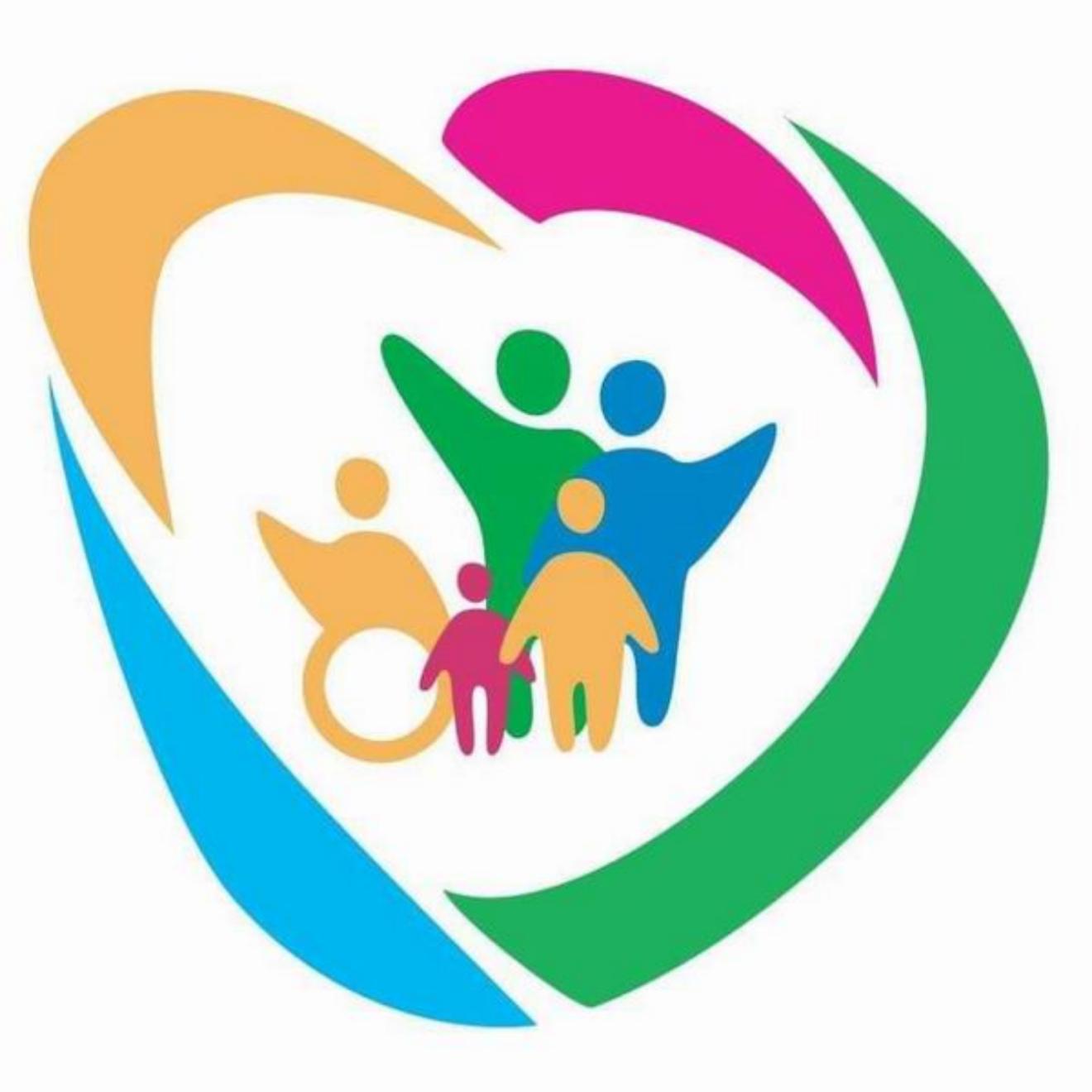 КОНТАКТНЫЕ ДАННЫЕ
Финансового управления Администрации городского округа Лобня
ГРАФИК РАБОТЫ:
Понедельник-четверг с 900 до 1800 часов
Пятница с 900 до 1645 часов
Суббота, воскресенье – выходной
Перерыв с 1300 до 1345 часов
АДРЕС: 141730, Московская область, г. Лобня,  ул. Ленина, д. 7а
ТЕЛЕФОН: 8(495)577-00-07
ОФИЦИАЛЬНЫЙ САЙТ: http://лобня.рф
ЭЛЕКТРОННАЯ ПОЧТА: lobnfu@mail.ru
ГРАФИК ЛИЧНОГО ПРИЕМА ГРАЖДАН:
Начальник управления
вторник с 1400 до 1800 часов
Заместитель начальника управления
среда с 1400 до 1800 часов
Специалисты управления
понедельник-четверг с 900 до 1300 часов
пятница с 900 до 1645 часов